Zimní souhvězdí
Viktor ján mikoOndráková lucieTomáš plšekRoman pončaSvetlana rusnáková
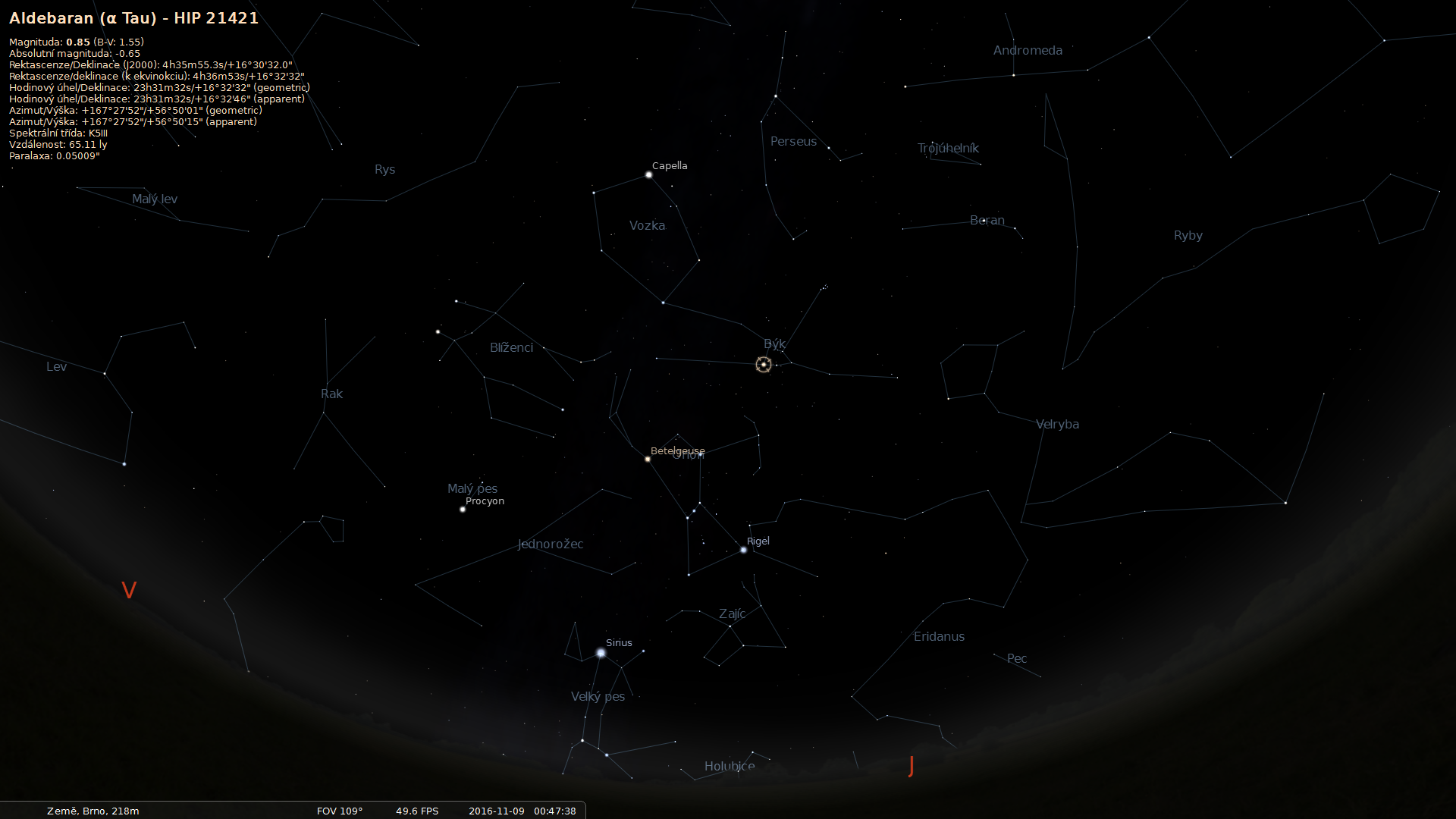 Zimní noční obloha
Zimní slunovrat (21.12.) – západ 16:30, východ 7:30
Nízké teploty 
Více „dobře“ viditelných souhvězdí
Zimní šestiúhelník (trojúhelník)
Asterismus – usnadňuje orientaci na obloze
Aldebaran (Souhvězdí Býka)Capella (Souhvězdí Vozky)Kastor a Pollux (Souhvězdí Blíženců)Prokyon (Souhvězdí Malého psa)Sirius (Souhvězdí Velkého psa)Rigel (Souhvězdí Orionu)
Betelgeuse (Souhvězdí orionu)
Orion
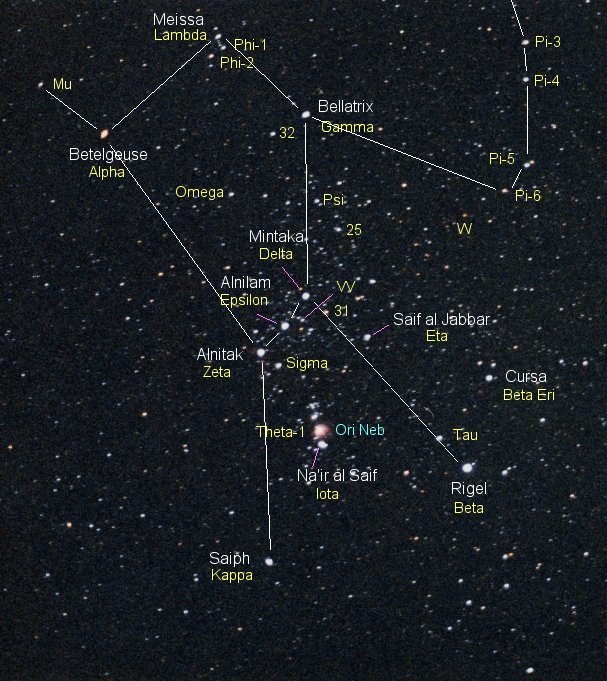 asterizmus Orionov pás (Alnitak, Alnilam, Mintaka)
nebeský rovník, viditeľný celosvetovo
pod pásem Oriona lze pozorovat i 
	Velkou mlhovinu v Orionu (M 42)
Bernardova smyčka, Konská hlava
pozorovanie december, január
Býk
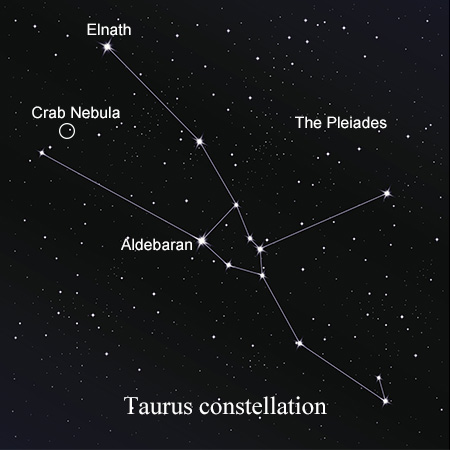 Zvířetníkové souhvězdí
Nejjasnější: Aldebaran
Dvojhvězda Alnath(Vozka) a Alheka
Hyády a Plejády
Krabí mlhovina (+rotující neutronová hvězda 
Krabí pulsar)
Listopad, prosinec, leden
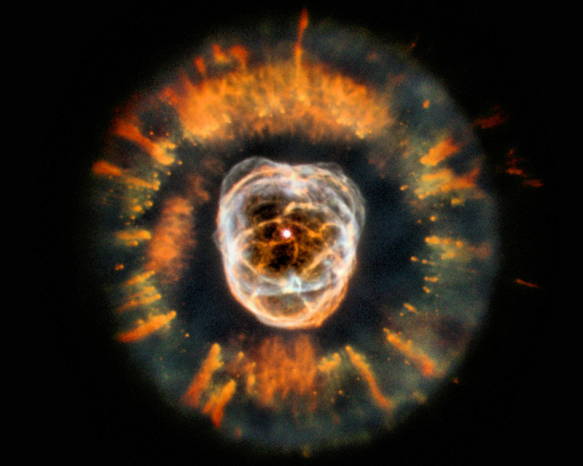 Blíženci
zvieratníkové súhvezdie
dve najjasnejšie hviezdy: Castor a Pollux
viditeľní u nás od novembra do júna
deep-sky objekty: 
          hmlovina Eskimák,          pulzar Geminga         otvorené hviezdokopy         planetárna hmlovina Abell 21
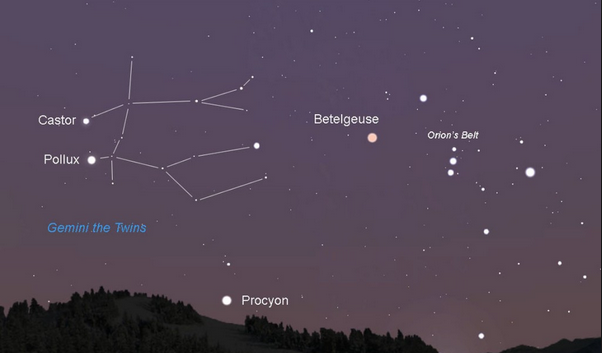 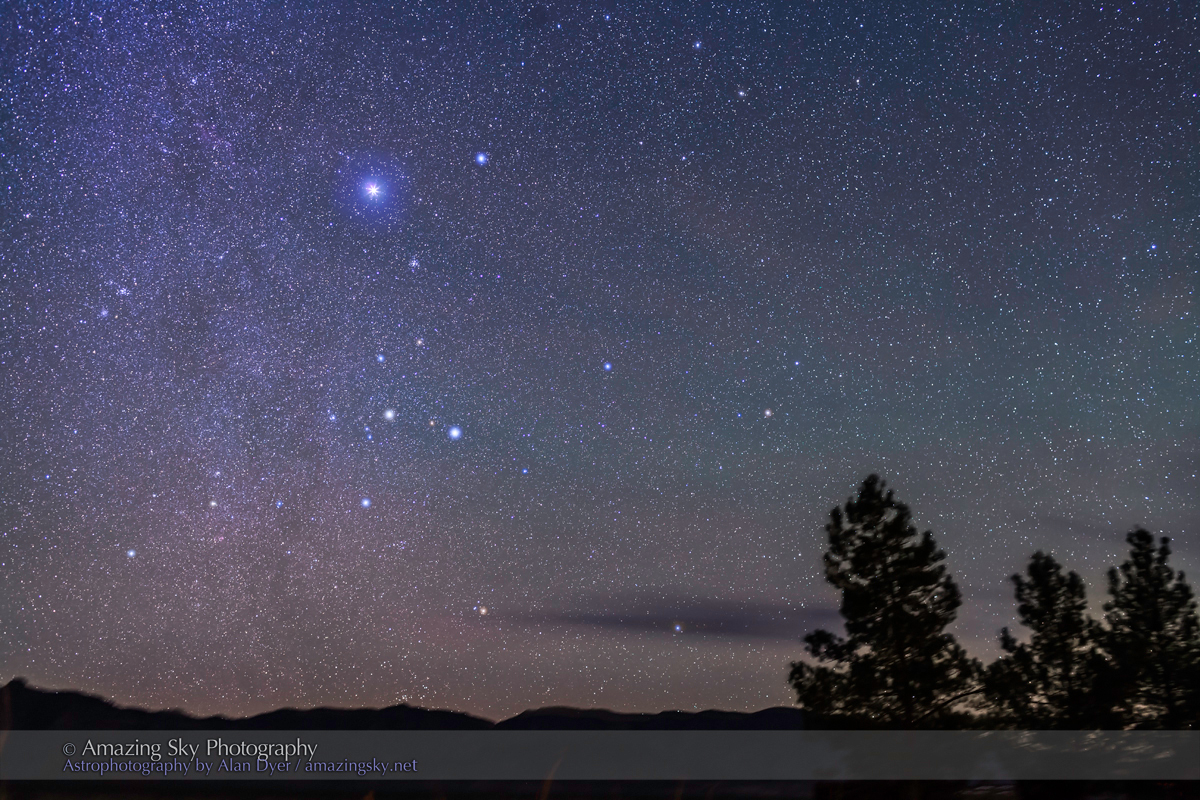 Velký pes  (α = 6 h 10 m až 7 h 25 m, δ = −11° až -33°)
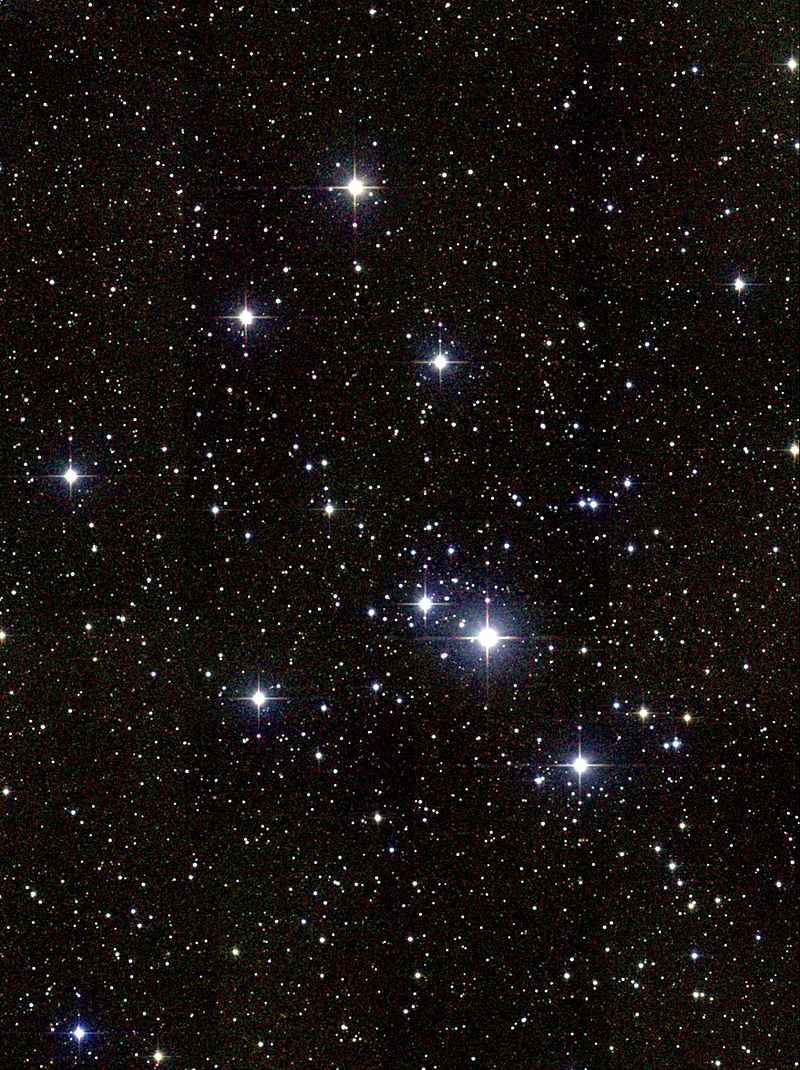 Souhvězdí na jižní obloze
Nejjasnější hvězda Sirius
Relativně blízká
Součástí zimního trojuholníku
Otevřená hvězdokupa M41
Převzato ze 48 Ptolemaiových souhvězdí
Představuje společníka Oriona
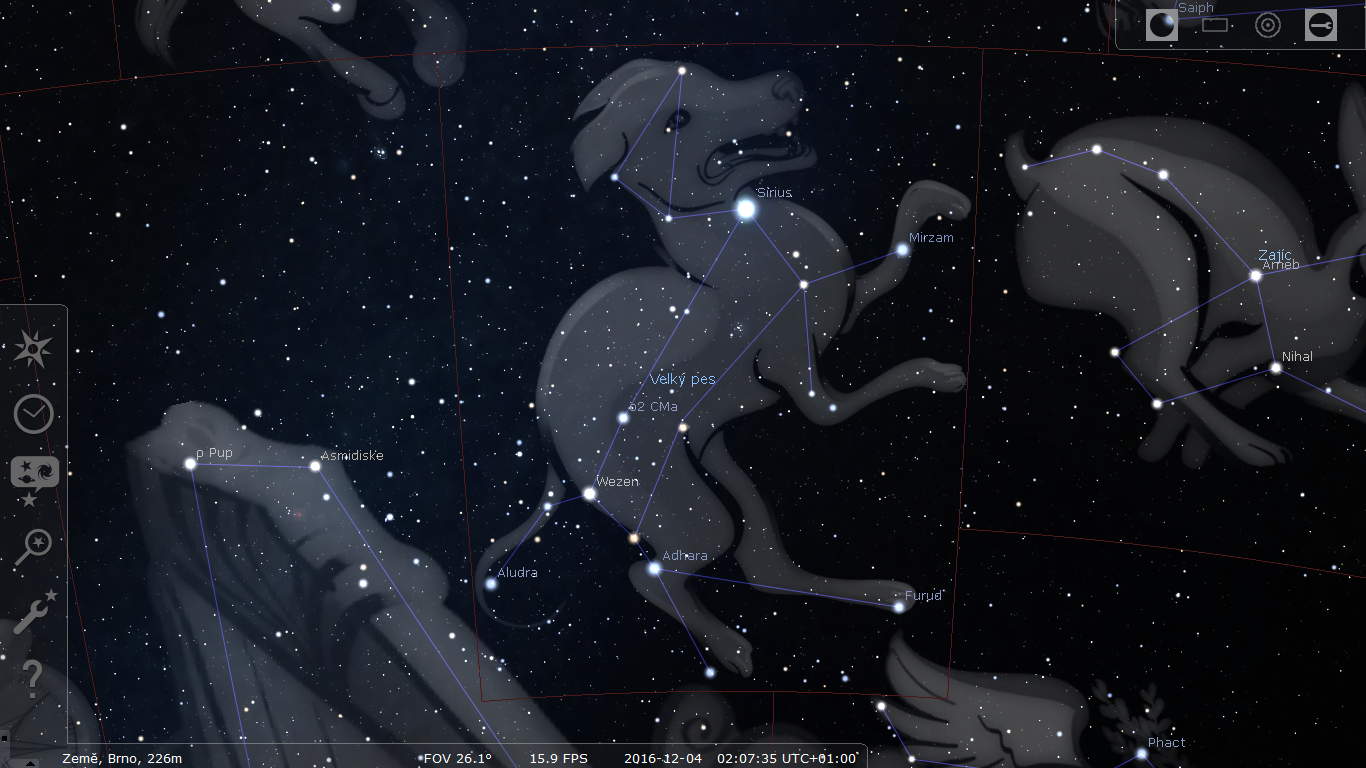 [Speaker Notes: Sirius  - 8,69 světelného roku od Země, relativná jasnost -1,47m
M41 cca 100 hvězd průměr 25 sv
Velký pes poslušně následuje Oriona na hvězdné obloze
Fotka od Alana Dyera]
Děkujeme za pozornostĎakujeme za pozornosť